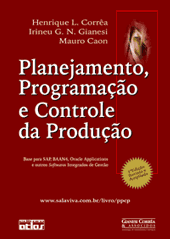 Capítulo 3
MRP - Planejamento de necessidades de materiais
Lapiseira
P207
Corpo
Presilha
Miolo
Guia da
Corpo da
Tampa
externo 207
de bolso
207
ponteira
ponteira
10g
.01g
2g
Plástico
Corante
Tira
ABS
azul
.1 mm
4x
Capa da
Miolo
Grafite
Borracha
borracha
interno 207
0.7 mm
2g
3x
2 cm
Fio de
Tira
Corpo do
Suporte
Capa
Mola
Garras
borracha
.1 mm
miolo
da garra
da garra
7g
.05g
Plástico
Corante
ABS
preto
Itens pais, itens filhos e estrutura de produto
MRP - Tópicos Relevantes
Itens pais e itens filhos
Estrutura do produto
Lista de materiais “indentada”
Explosão de necessidades bruta de materiais
A importância das previsões de vendas para o bom funcionamento do MRP
Cálculo ou “explosão”de necessidades líquidas de materiais
Incluindo a consideração dos lead-times
Necessidades brutas e líquidas
HOJE
HOJE
Miolo
1
2
3
4
5
6
7
8
Miolo
1
2
3
4
5
6
7
8
Períodos
Períodos
interno
interno
Necessidades brutas
100
230
400
380
600
Necessidades brutas
100
230
400
380
600
Lote=1
Lote 1
Recebimentos program
100
Recebimento programado
100
(mínimo)
(mínimo)
380
280
380
380
200
200
200
200
200
Estoque projetado
380
280
380
380
200
0
0
0
0
Estoque projetado
LT = 3
LT 3
50
400
380
600
Recebimento ordens plan
250
380
600
Recebimento ordens plan
ES 200
ES 200
50
400
380
600
liberação ordens planej
250
380
600
Liberação ordens planej
Registro básico do MRP
Relações pai-filho no MRP
LapiseiraP207
Miolo
4x
Miolointerno
Grafite
3x
Suporteda garra
Garras
Os parâmetros fundamentais do MRP
1) Políticas e tamanho do lote:
política de lotes mínimos
política de lotes máximos
política de períodos fixos
2) Estoques de Segurança
3) Lead times
A definição dos lead times
1) Componentes do lead times de produção:
tempo de emissão física da ordem
tempo de transmissão da ordem
tempo de formação do kit de componentes do almoxarifado
tempos de transporte de materiais
tempos de fila, aguardando o processamento
tempos de preparação dos equipamentos
tempos de processamento
tempos gastos com possíveis inspeções 
2) Estimar e monitorar os componentes do lead time
3) Os componentes do lead times de compras
4) Vantagens de reduzir os lead times de produção e compras
Considerações sobre lead-times
Definição das políticas e dos tamanhos de lotes
Fatores que influenciam os tamanhos do lote de produção e compras
Vantagens da redução dos custos fixos de produzir um lote ( set up )
Determinação do tamanho dos lotes de compra
Vantagens da redução de custos fixos de aquisição e lotes mínimos dos fornecedores
Definição dos estoques de segurança
Razões para o uso de estoques de segurança
Incerteza de fornecimento para itens de matérias-primas, semi-acabados e produtos acabados
Incerteza de demanda para itens de matérias-primas, semi-acabados e produtos acabados
Uso de estoques de segurança e tempos de segurança
Abordagem evolutiva na determinação dos estoques de segurança
Vantagens de reduzir as incertezas
Efeito das distribuições estatísticas dos tempos de fornecimento sobre os estoques de segurança
Relação entre incertezas de demanda e níveis de estoque de segurança
Nível dos
estoques
curva de variação
histórica real dos
níveis de estoques
uso máximo no períododo ES
Estoque de
estoque de segurança “sem uso”
segurança (ES)
no período: oportunidade de redução?
estimado
tempo
Enfoque evolutivo para definição de estoques de segurança